LE PLAN STRATÉGIQUE DU DISTRICT 
2019-2024
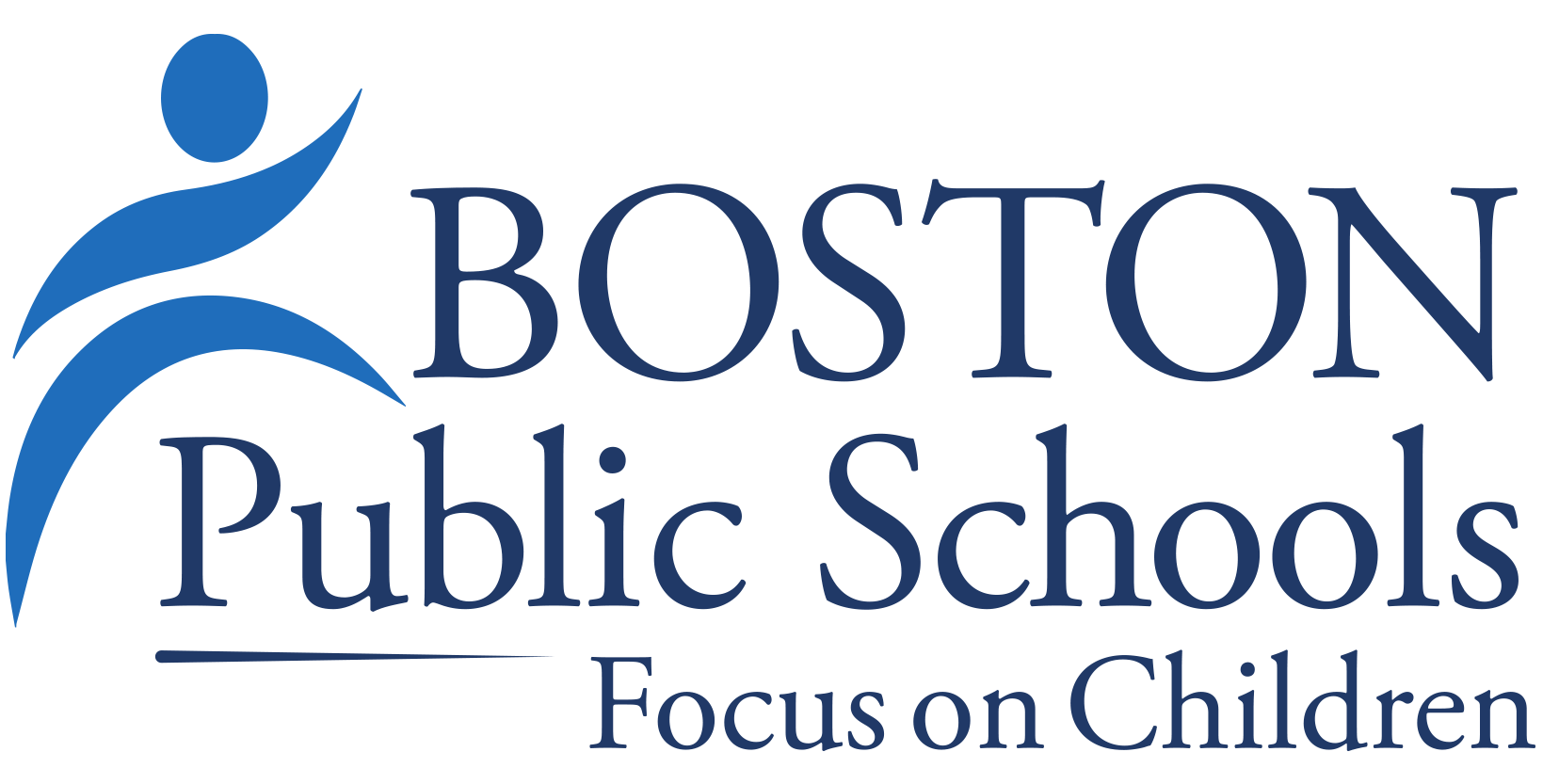 SURINTENDANTE, DR. BRENDA CASSELLIUS
2
Les Objectifs: 
Partager les aspirations et priorités de BPS;
Collecter des informations et commentaires pour développer des valeurs, buts, et priorités communs;
Les Écoles Publiques de Boston
L’ORDRE DU JOUR
Accueil & Introductions 
Message vidéo de Dr. Cassellius 
Vue d’enssemble du Plan Stratégique du District, des aspirations, et priorités 
Discussion en petit groupe 
Clôture & prochaines étapes
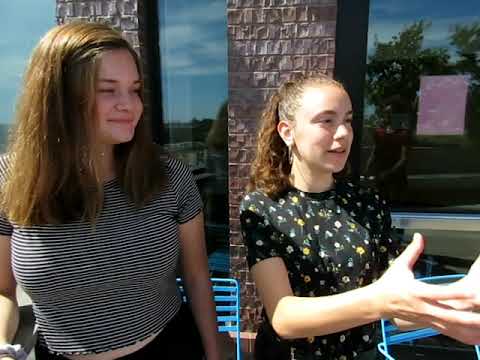 3. AFFIRMER
1. RASSEMBLER
COMMUNAUTÉ
2. COLLECTER
RASSEMBLER
COLLECTER
AFFIRMER
9/20
10/20
11/20
1/20
2/20
12/20
Révisions du Plan Stratégique
Tournée d’engagement communautaire
Tournée d’engagement communautaire
Tournée d’engagement communautaire
Version finale du Plan Stratégique
Tournée d’engagement communautaire
Visites aux écoles
Réunions communautaires
Réunions de SPC
Visites aux écoles
Réunions communautaires
Réunions de SPC
Visites aux écoles
Réunions communautaires
Réunions de SPC
Visites aux écoles
Réunions communautaires
6
Les Écoles Publiques de Boston
Rendement amélioré parmi les élèves
Amélioration dans la qualité des écoles
Leadership de district fort/Professeurs et personnels actifs, de haute qualité
Allocation efficace des ressources
Plus d’investissements communautaires
LES ASPIRATIONS DU DISTRICT
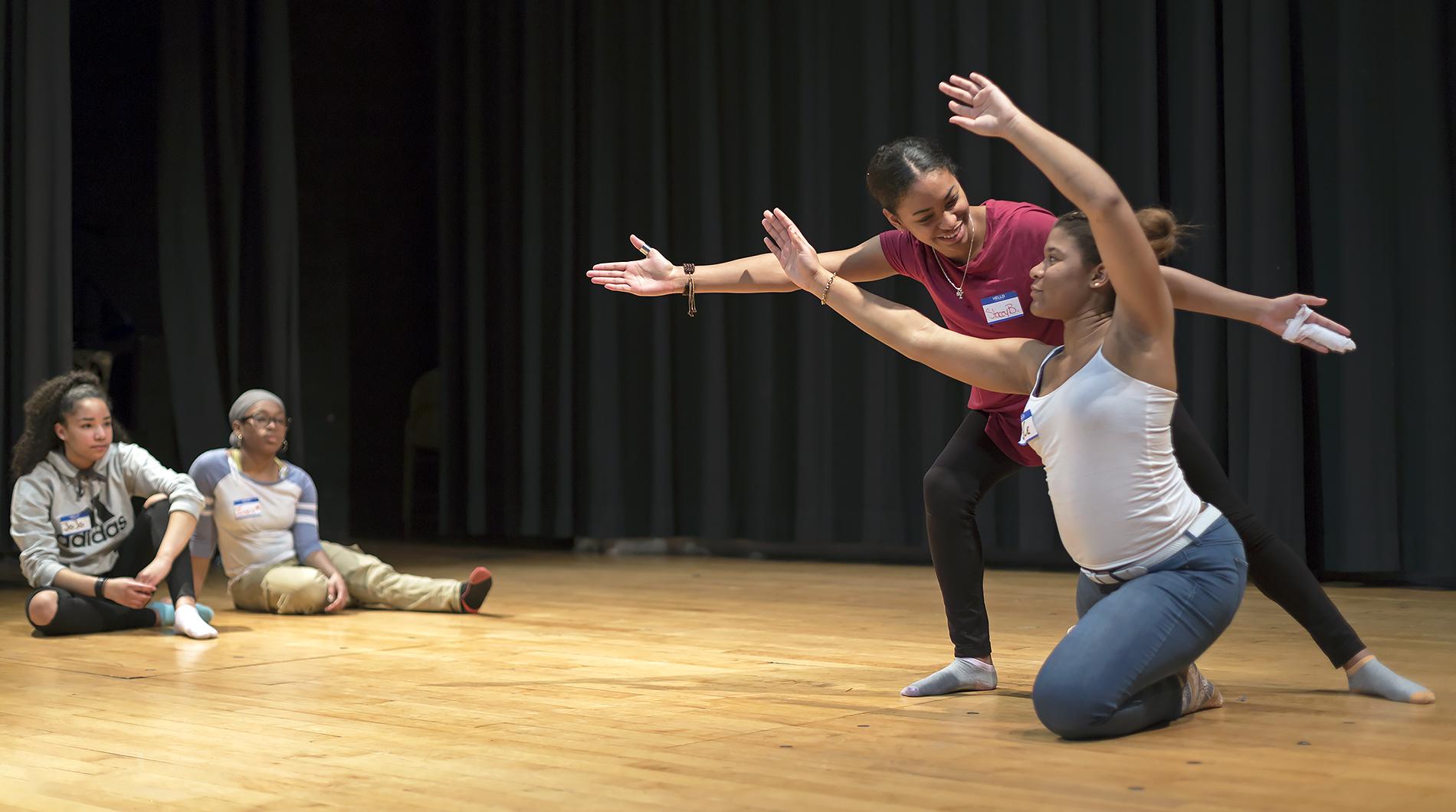 7
Les Écoles Publiques de Boston
Des grandes attentes pour tous
L’accès équitable
Un programme d’étude rigoureux
De l’autonomie accrue
Du soutien accru/ de la reddition de compte
DOMAINES PRIORITAIRES
Une main-d’ œuvre diverse, de haute qualité
8
Forte inclusion des EL (Élèves Apprenant l’anglais) et de SPED (Éducation Spécialisée)
Espace extérieur et intérieur pour jouer
Musique et Arts
Programme d’étude de Science et de Technologie
Rigueur scolaire
Engagement efficace des élèves et familles
Professeurs, dirigeants scolaires, et membres de personnel de soutien dans les écoles qui sont divers (par rapport à la race, l’ethnicité, et la langue)
Mass Core et le niveau HS
Modèle des écoles communautaires
Programmes avant et après la journée scolaire
Les Écoles Publiques de Boston
ÉCOLES DE HAUTE QUALITÉ
Domaines d’investissements actuels et potentiels
Discussion en petit groupe
Instructions: 
Participez à votre groupe de discussion.  Discutez sur les questions suivantes. Choisissez un porte-parole pour partager un point marquant de chacune des questions. 

Questions:
Ceux-ci sont-ils des objectifs stratégiques appropriés? Qu’est-ce qui manque? Est-ce qu’il y a quelque chose que nous devons retirer? 
Sur la base de ces domaines, quels types de programmes, d’opportunités, et de supports sont nécessaires pour réaliser votre vision d’avoir des écoles de haute qualité?
10
JOIE
UNITÉ
INCLUSION
COLLABORATION
ÉQUITÉ
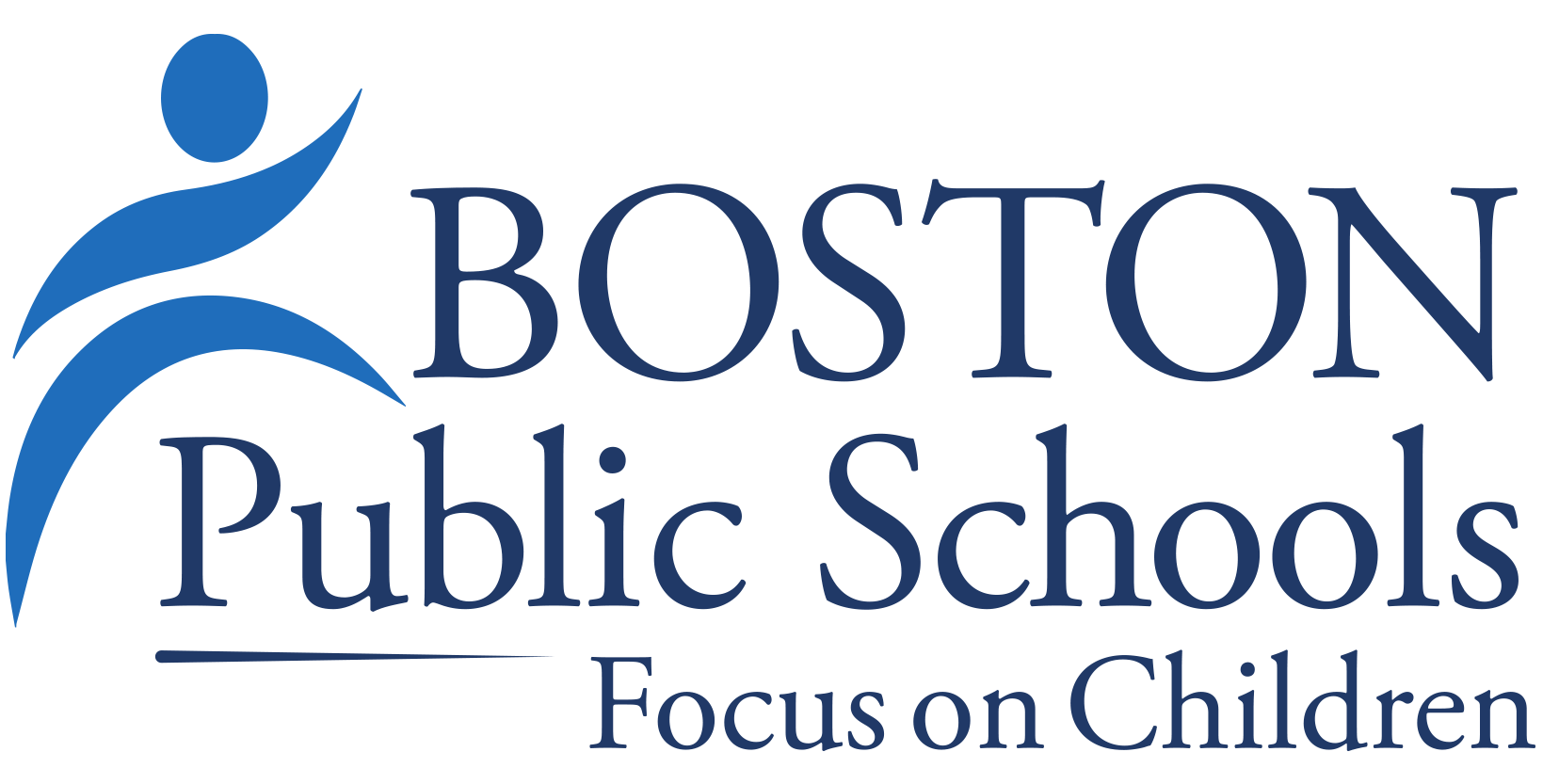 www.bostonpublicschools.org
communityengagement@bostonpublicschools.org